SITUAZIONE POLITICA
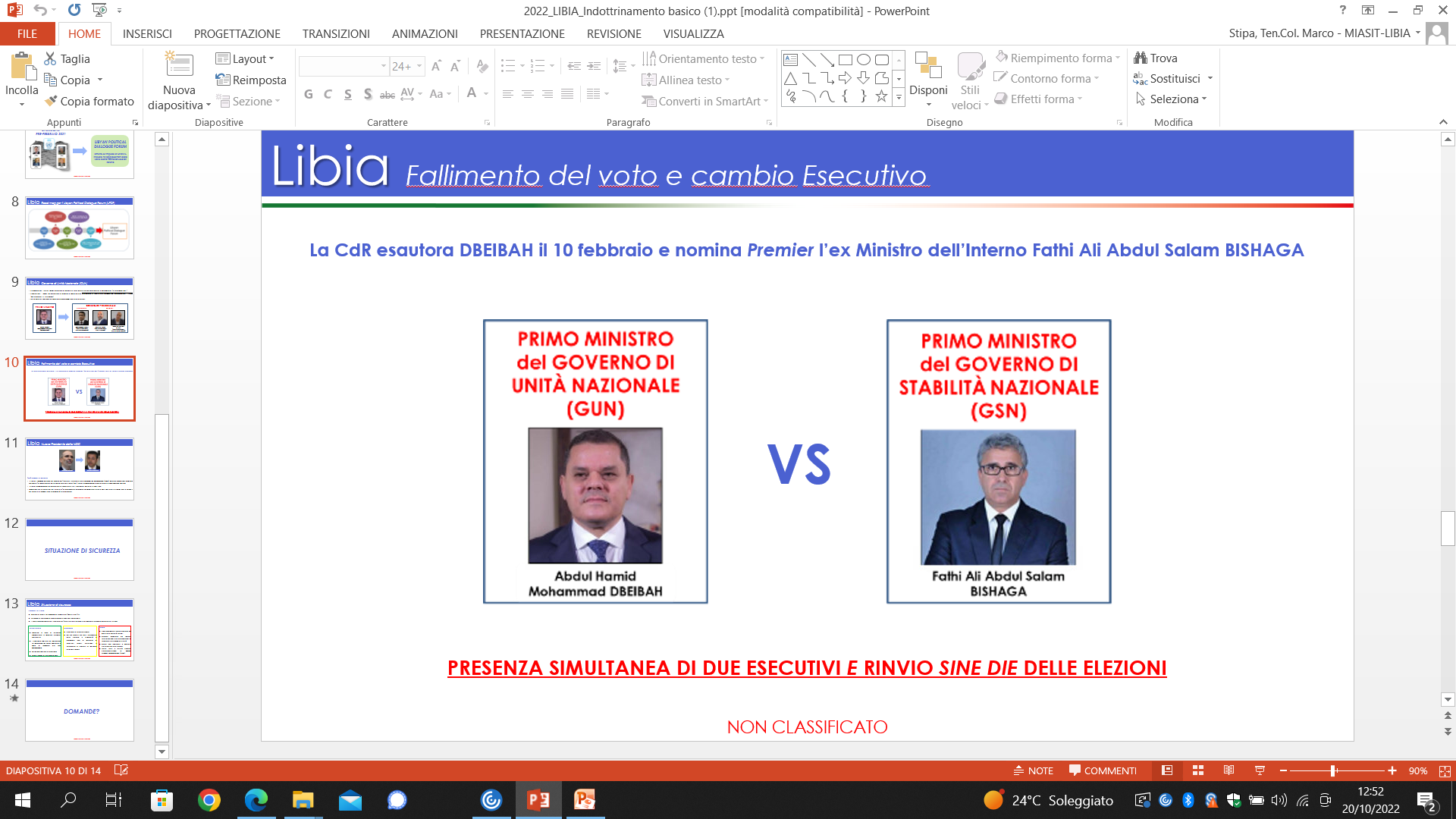 GUN

PROSEGUE L’AGENDA DEL PM DBEIBA.
GSN

CONTINUA SOSTANZIALE INEFFICACIA SIA A LIVELLO POLITICO CHE SUL TERRITORIO DELLE DECRETAZIONI DEL GSN.
CURRENT
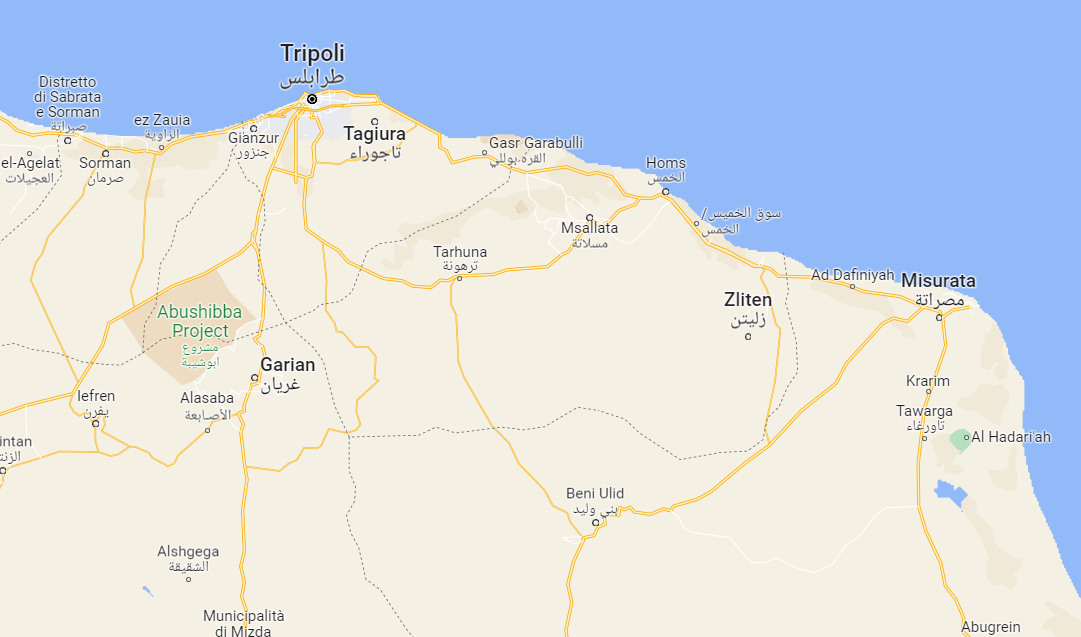 TRIPOLI
ZAWIA
ZAWIA 27 FEB 23

FONTI LOCALI RIFERISCONO CHE VIOLENTI SCONTRI  SONO SCOPPIATI DOPO IL RAPIMENTO DI UN GIOVANE NELL’AREA DI AL-MUTRAD A OVEST DELLA CITTA’ DI ZAWIA, TRA DUE MILIZIE RIVALI AFFILIATE AL GNU. GLI SCONTRI HANNO PROVOCATO LA MORTE DI DUE GIOVANI E IL FERIMENTO DI ALTRI.